PREZENTACJA MULTIMEDIALNA
Scenariusz zajęć powstał w ramach projektu edukacyjnego “Elektryczne Śmieci - szkolne centrum kreatywnej edukacji ekologicznej 
RLG w Twoim mieście – kampania edukacyjna 2024” przy współpracy Fundacji Odzyskaj Środowisko oraz Reverse Logistics Group Polska.
Elektryczne śmieci - zagrożenie XXI w.
klasy 6-8 szkoły podstawowej
Scenariusz zajęć powstał w ramach projektu edukacyjnego “Elektryczne Śmieci - szkolne centrum kreatywnej edukacji ekologicznej 
RLG w Twoim mieście – kampania edukacyjna 2024” przy współpracy Fundacji Odzyskaj Środowisko oraz Reverse Logistics Group Polska.
ELEKTRYCZNE  ŚMIECI 
to zużyte bądź zniszczone sprzęty elektroniczne i elektryczne, czyli takie, które kiedykolwiek działały na prąd lub na baterie. 
Urządzenia, które już nie działają lub już ich nie używamy, powinny trafić, np. do Punktu Selektywnej Zbiórki Odpadów Komunalnych (PSZOK), do specjalnych kontenerów podczas zbiórek elektrycznych śmieci, do pojemników, np. tych czerwonych ustawionych w miastach. Oddając zużyty sprzęt do tych miejsc sprawiamy, że mogą one trafić do profesjonalnych zakładów przetwarzania i zostać poddane recyklingowi
Scenariusz zajęć powstał w ramach projektu edukacyjnego “Elektryczne Śmieci - szkolne centrum kreatywnej edukacji ekologicznej 
RLG w Twoim mieście – kampania edukacyjna 2024” przy współpracy Fundacji Odzyskaj Środowisko oraz Reverse Logistics Group Polska.
Przykłady elektrycznych śmieci
telewizory
komputery
baterie
i akumulatory
telefony
sprzęt AGD
urządzenia 
medyczne
RODZAJE ELEKTROODPADÓW
Scenariusz zajęć powstał w ramach projektu edukacyjnego “Elektryczne Śmieci - szkolne centrum kreatywnej edukacji ekologicznej 
RLG w Twoim mieście – kampania edukacyjna 2024” przy współpracy Fundacji Odzyskaj Środowisko oraz Reverse Logistics Group Polska.
MAŁE URZĄDZENIA ELEKTRONICZNE
WIELKOGABARYTOWE
Scenariusz zajęć powstał w ramach projektu edukacyjnego “Elektryczne Śmieci - szkolne centrum kreatywnej edukacji ekologicznej 
RLG w Twoim mieście – kampania edukacyjna 2024” przy współpracy Fundacji Odzyskaj Środowisko oraz Reverse Logistics Group Polska.
np. lodówki, pralki
np. telefony komórkowe, laptop
URZĄDZENIA OŚWIETLENIOWE
BATERIE 
I AKUMULATORY
Scenariusz zajęć powstał w ramach projektu edukacyjnego “Elektryczne Śmieci - szkolne centrum kreatywnej edukacji ekologicznej 
RLG w Twoim mieście – kampania edukacyjna 2024” przy współpracy Fundacji Odzyskaj Środowisko oraz Reverse Logistics Group Polska.
np. świetlówki kompaktowe, żarówki LED, lampy rtęciowe
np. bateria alkaliczna (AA, AAA), cynkowo-węglowa, litowa (CR2032), guzikowa, akumulator niklowo-wodorkowy (NiMH), akumulator sodowo-jonowy
MAŁE AGD
SPRZĘT RTV
Scenariusz zajęć powstał w ramach projektu edukacyjnego “Elektryczne Śmieci - szkolne centrum kreatywnej edukacji ekologicznej 
RLG w Twoim mieście – kampania edukacyjna 2024” przy współpracy Fundacji Odzyskaj Środowisko oraz Reverse Logistics Group Polska.
np. telewizory, radia, odtwarzacze DVD, wzmacniacze audio.
np. suszarki do włosów, mikrofalówki
74,7 mln ton
57,4  mln ton
Scenariusz zajęć powstał w ramach projektu edukacyjnego “Elektryczne Śmieci - szkolne centrum kreatywnej edukacji ekologicznej 
RLG w Twoim mieście – kampania edukacyjna 2024” przy współpracy Fundacji Odzyskaj Środowisko oraz Reverse Logistics Group Polska.
OCZEKUJE SIĘ, ŻE DO 2030 ROKU TA LICZBA WZROŚNIE DO 74,7 MILIONA TON.
TYLE TON ELKETRYCZNYCH ŚMIECI POWSTAŁO W 2021 ROKU NA CAŁYM ŚWIECIE
21,7 kg / 1 osoba
80 - 85%
Scenariusz zajęć powstał w ramach projektu edukacyjnego “Elektryczne Śmieci - szkolne centrum kreatywnej edukacji ekologicznej 
RLG w Twoim mieście – kampania edukacyjna 2024” przy współpracy Fundacji Odzyskaj Środowisko oraz Reverse Logistics Group Polska.
ŚREDNIA ILOŚĆ E-ODPADÓW NA OSOBĘ W KRAJACH WYSOKOROZWINIĘTYCH
ELEKTROŚMIECI NIE TRAFIA DO WŁAŚCIWEGO RECYKLINGU.
Scenariusz zajęć powstał w ramach projektu edukacyjnego “Elektryczne Śmieci - szkolne centrum kreatywnej edukacji ekologicznej 
RLG w Twoim mieście – kampania edukacyjna 2024” przy współpracy Fundacji Odzyskaj Środowisko oraz Reverse Logistics Group Polska.
PORÓWNANIE STATYSTYK GLOBALNYCH 
I POLSKICH DOTYCZĄCYCH ELEKTROODPADÓW
Scenariusz zajęć powstał w ramach projektu edukacyjnego “Elektryczne Śmieci - szkolne centrum kreatywnej edukacji ekologicznej 
RLG w Twoim mieście – kampania edukacyjna 2024” przy współpracy Fundacji Odzyskaj Środowisko oraz Reverse Logistics Group Polska.
W POLSCE:
GLOBALNIE:
Scenariusz zajęć powstał w ramach projektu edukacyjnego “Elektryczne Śmieci - szkolne centrum kreatywnej edukacji ekologicznej 
RLG w Twoim mieście – kampania edukacyjna 2024” przy współpracy Fundacji Odzyskaj Środowisko oraz Reverse Logistics Group Polska.
Wytwarzanie elektroodpadów:
W 2021 roku w Polsce wytworzono 1,1 miliona ton elektroodpadów, co stanowi ok. 2% całkowitej produkcji na świecie.
W 2021 roku na świecie powstało 57,4 mln ton elektroodpadów. Szacuje się, że do 2030 roku roczna produkcja elektroodpadów wzrośnie do 74,7 mln ton
porównanie:
Produkcja elektroodpadów w Polsce jest zdecydowanie mniejsza niż na świecie, zarówno pod względem całkowitej wagi, jak i tempa wzrostu. Polska wytwarza około 1,9% światowej produkcji elektroodpadów. Jednakże, w Polsce liczba ta rośnie o 7% rocznie, co pokazuje wzrost spożycia urządzeń elektronicznych.
W POLSCE:
GLOBALNIE:
Scenariusz zajęć powstał w ramach projektu edukacyjnego “Elektryczne Śmieci - szkolne centrum kreatywnej edukacji ekologicznej 
RLG w Twoim mieście – kampania edukacyjna 2024” przy współpracy Fundacji Odzyskaj Środowisko oraz Reverse Logistics Group Polska.
Recykling elektroodpadów:
Zaledwie 17% elektroodpadów w Polsce trafia do recyklingu. Reszta (około 83%) trafia do nielegalnych wysypisk, jest spalana lub ląduje w tradycyjnych śmieciach.
17,4% elektroodpadów na świecie trafia do recyklingu, co oznacza, że 83% elektrośmieci jest niewłaściwie zarządzanych.
porównanie:
Statystyki w Polsce są bardzo zbliżone do globalnych. Tylko około 17% elektrośmieci w Polsce trafia do recyklingu, co wskazuje na dużą niewłaściwą utylizację i brak odpowiednich działań w tym zakresie,
W POLSCE:
GLOBALNIE:
Scenariusz zajęć powstał w ramach projektu edukacyjnego “Elektryczne Śmieci - szkolne centrum kreatywnej edukacji ekologicznej 
RLG w Twoim mieście – kampania edukacyjna 2024” przy współpracy Fundacji Odzyskaj Środowisko oraz Reverse Logistics Group Polska.
Wzrost liczby elektroodpadów:
W Polsce liczba elektroodpadów rośnie o około 7% rocznie.
W ciągu ostatnich lat produkcja elektroodpadów na świecie wzrosła o 21%. Oczekuje się, że do 2030 roku wzrost ten będzie wynosił średnio 3-4% rocznie
porównanie:
Skala wzrostu elektroodpadów w Polsce (7% rocznie) jest wyższa niż średni globalny wzrost (około 3-4% rocznie). Może to wynikać z szybszego tempa wzrostu konsumpcji technologii w Polsce lub braku odpowiednich systemów zbiórki i recyklingu, które mogłyby zredukować produkcję elektrycznych śmieci.
W POLSCE:
GLOBALNIE:
Scenariusz zajęć powstał w ramach projektu edukacyjnego “Elektryczne Śmieci - szkolne centrum kreatywnej edukacji ekologicznej 
RLG w Twoim mieście – kampania edukacyjna 2024” przy współpracy Fundacji Odzyskaj Środowisko oraz Reverse Logistics Group Polska.
Produkcja elektroodpadów na osobę:
W Polsce średnia produkcja e-odpadów na osobę wynosi 2,9 kg rocznie.
Średnia produkcja elektroodpadów na osobę na świecie wynosi 7,3 kg rocznie .
porównanie:
Polska ma zdecydowanie niższą średnią produkcję elektroodpadów na osobę w porównaniu do globalnej średniej. Może to wskazywać na niższy poziom konsumpcji sprzętu elektronicznego w Polsce w porównaniu z krajami zachodnimi.
TOKSYCZNOŚĆ DLA ZDROWIA LUDZKIEGO
ZANIECZYSZCZENIE ŚRODOWISKA
ZWIĘKSZONE RYZYKO POŻARÓW
UTRATA CENNYCH SUROWCÓW
Zagrożenia związane z elektrycznymi śmieciami
Scenariusz zajęć powstał w ramach projektu edukacyjnego “Elektryczne Śmieci - szkolne centrum kreatywnej edukacji ekologicznej 
RLG w Twoim mieście – kampania edukacyjna 2024” przy współpracy Fundacji Odzyskaj Środowisko oraz Reverse Logistics Group Polska.
uszkodzenia układu nerwowego, wątroby, nerek oraz układu oddechowego
woda, gleba, powietrze
trudne do opanowania i mogą powodować dalsze zanieczyszczenie środowiska
złoto, srebro, miedź, platyna czy inne metale szlachetne
JAK PRAWIDŁOWO UTYLIZOWAĆ ELEKTRYCZNE ŚMIECI?
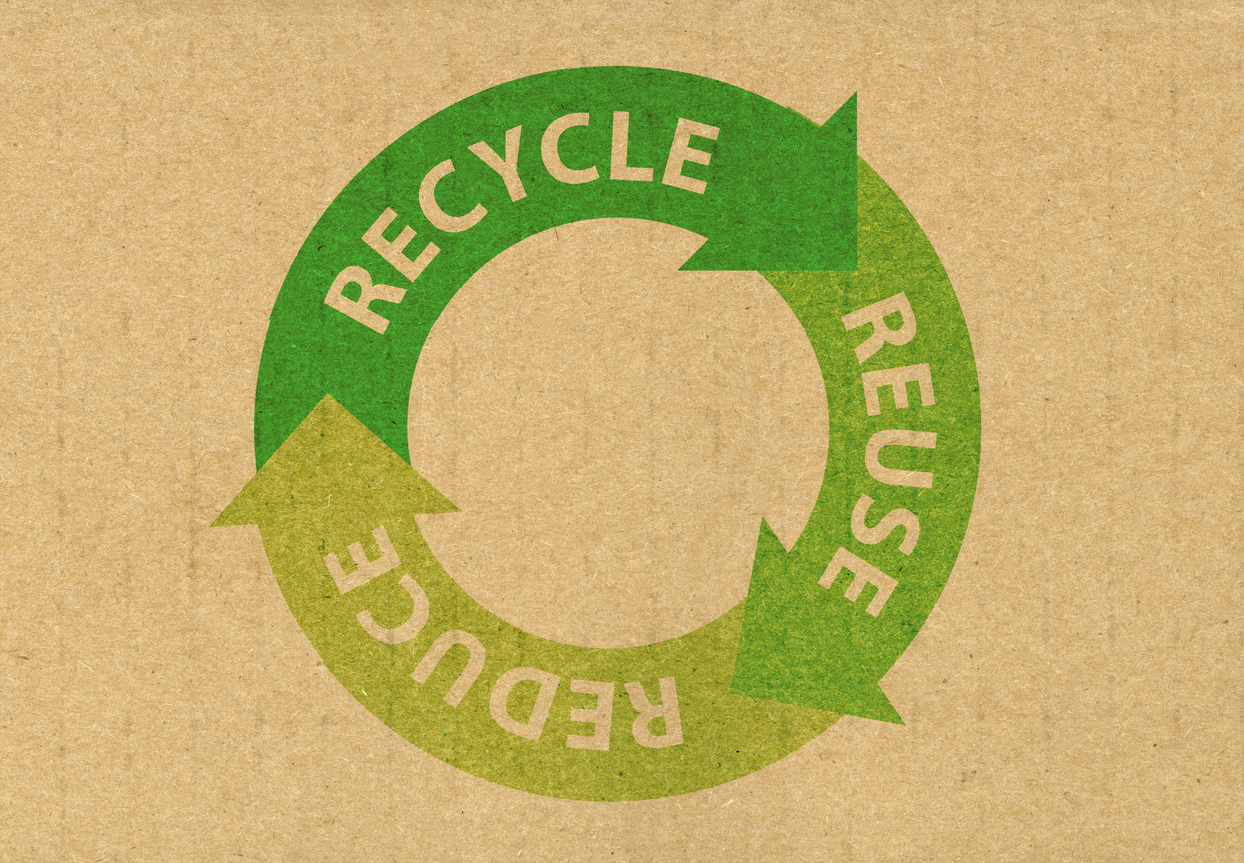 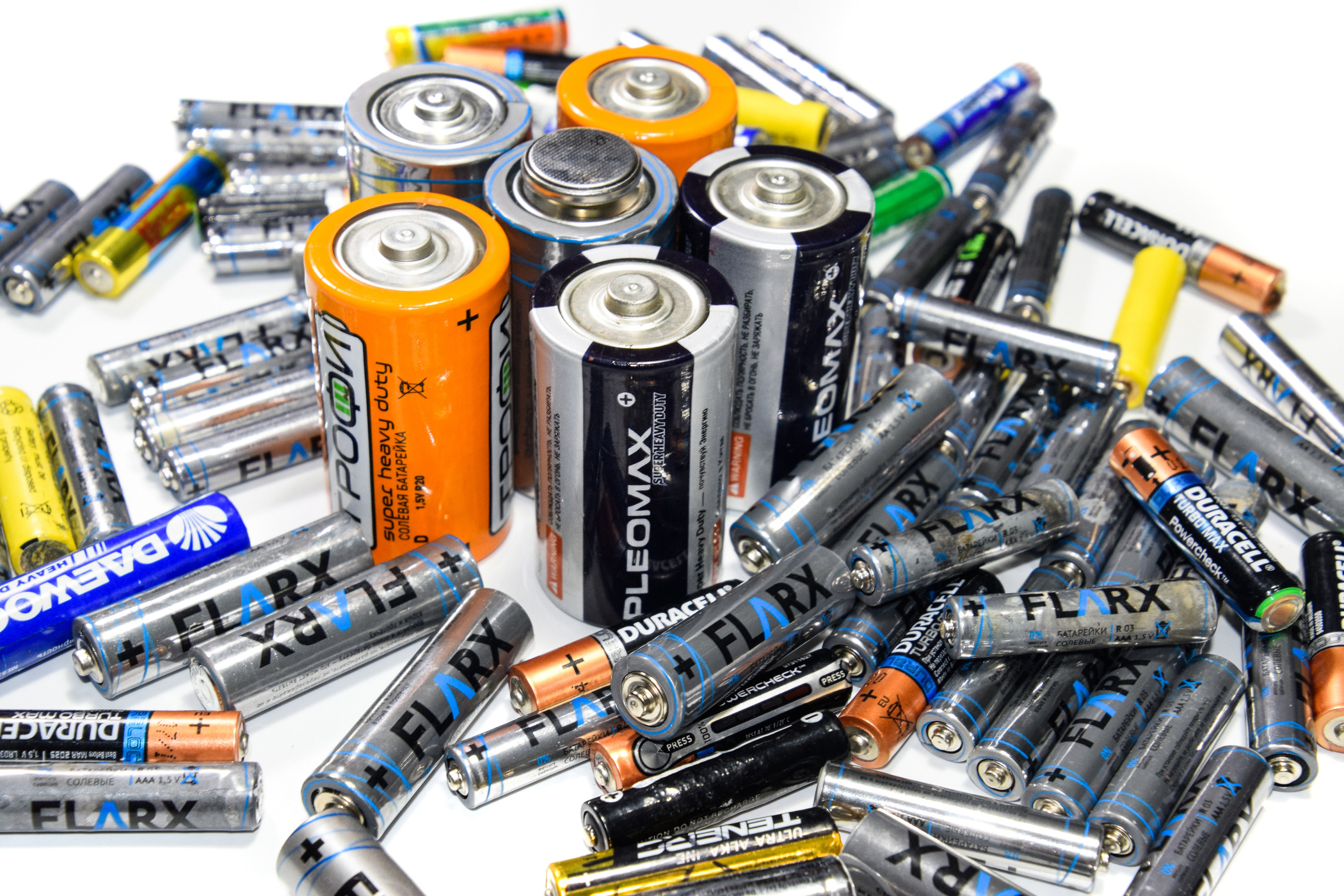 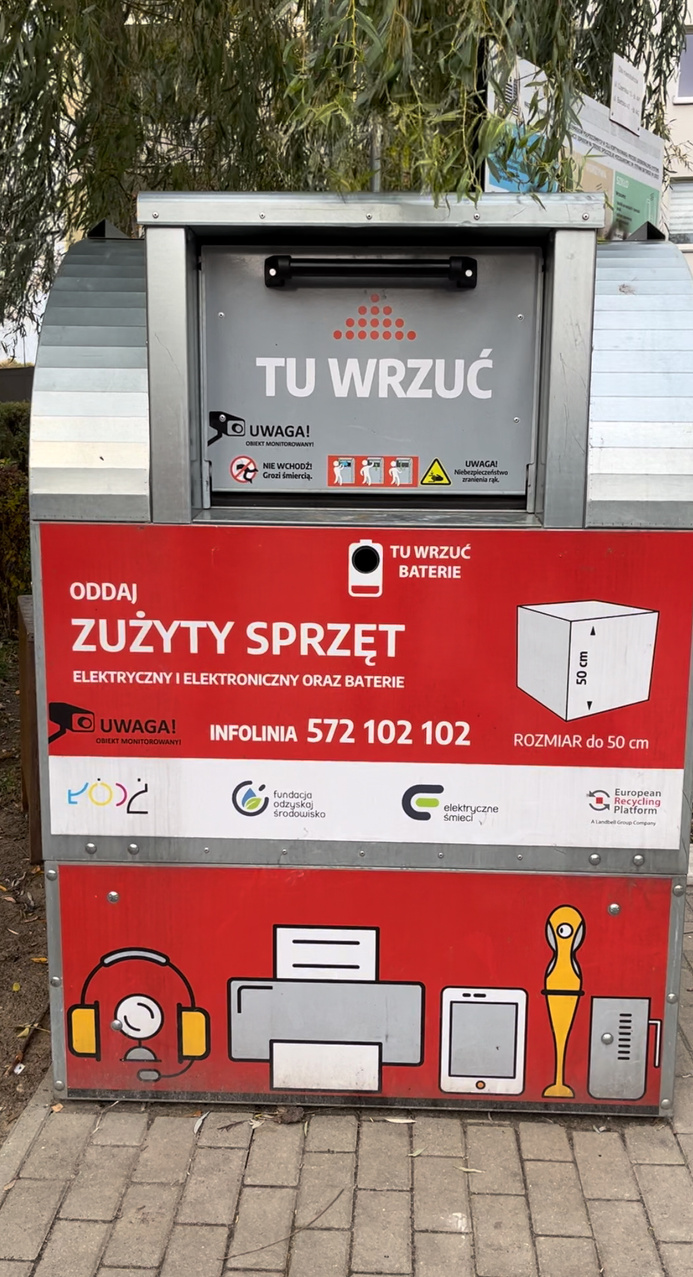 Scenariusz zajęć powstał w ramach projektu edukacyjnego “Elektryczne Śmieci - szkolne centrum kreatywnej edukacji ekologicznej 
RLG w Twoim mieście – kampania edukacyjna 2024” przy współpracy Fundacji Odzyskaj Środowisko oraz Reverse Logistics Group Polska.
Zbieranie elektrycznych śmieci podczas specjalnych zbiórek.
Oddawanie zużytych baterii do specjalnych wrzutni na baterie.
Recykling w profesjonalnych zakładach przetwarzania.
Oddawanie zużytego sprzętu do specjalnych pojemników.
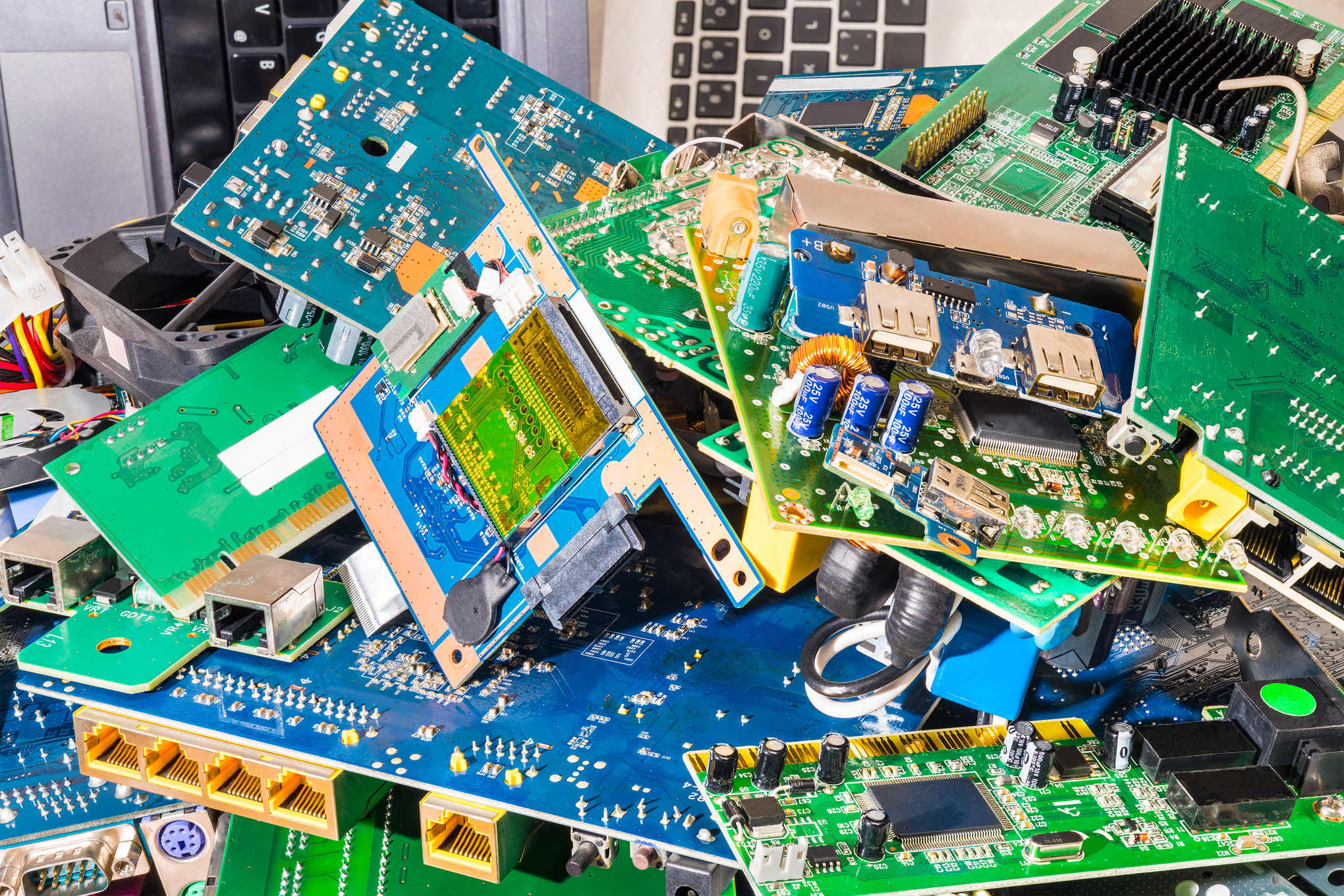 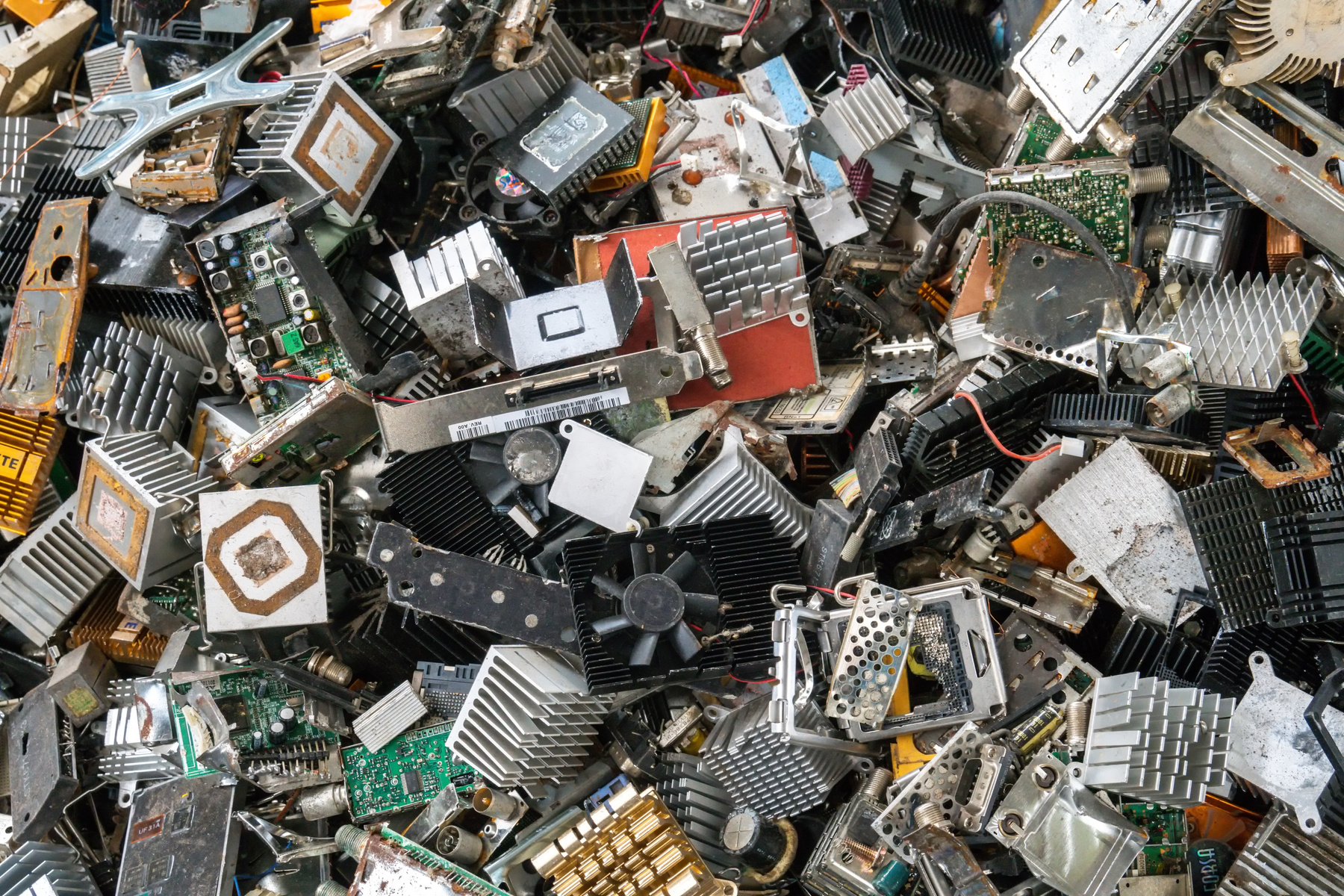 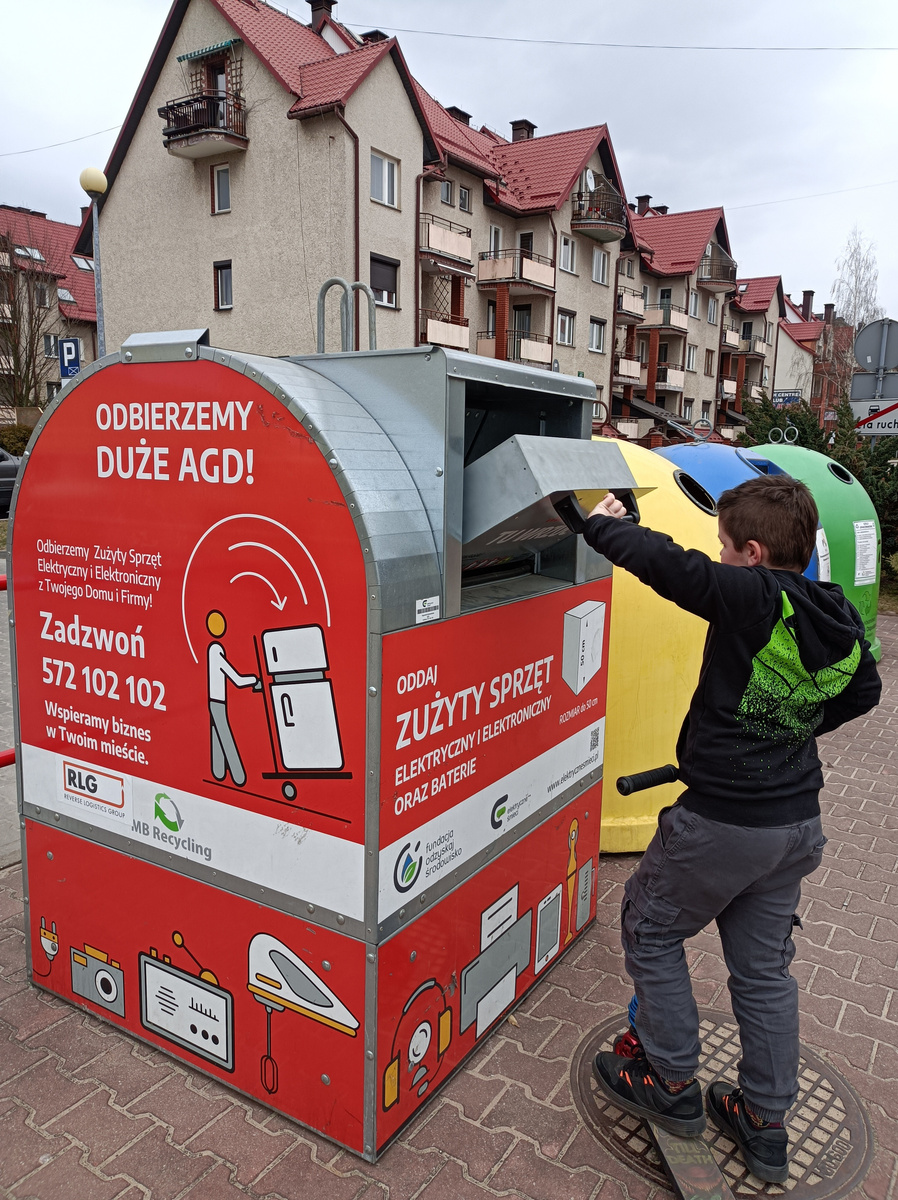